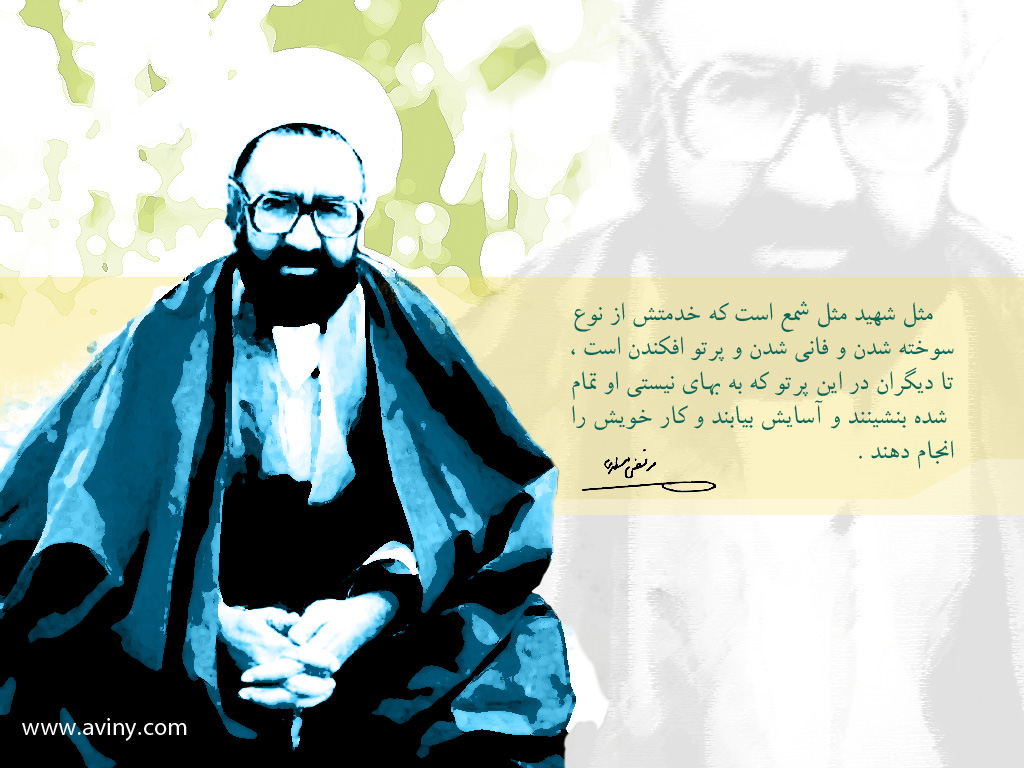 مسابقه کتابخوانی تفسیر سوره نور از کتاب استاد مرتضی مطهری
مهلت شرکت در مسابقه تا پایان ماه مبارک رمضان- برندگان یک هفته بعد از عید فطر – رمضان 98